Carroll County 
Board of Education

COVID-19 Data Update
August 11, 2021
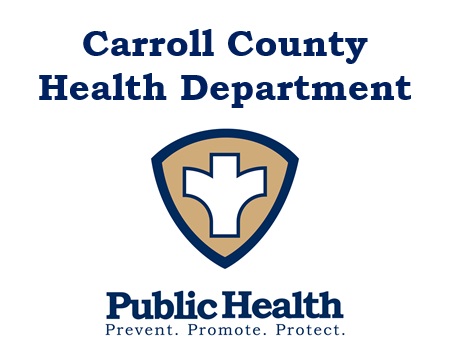 Ed Singer, L.E.H.S.Carroll County Health Officer*Please note that this data is preliminary and subject to change.
Levels of community transmission as defined by the CDC: - Total new cases per 100,000 in past 7 days: low 0-9.99, moderate 10-49.99, substantial 50-99.99, high >= 100- Percent positive tests in past 7 days: low 0-4.99%, moderate 5-7.99%, substantial 8-9.99%, high >=10%- If the two indicators suggest different transmission levels, the higher level is selected.
Total new cases per 100,000 this week: 
37.9, moderate
Up +11.8 from last week
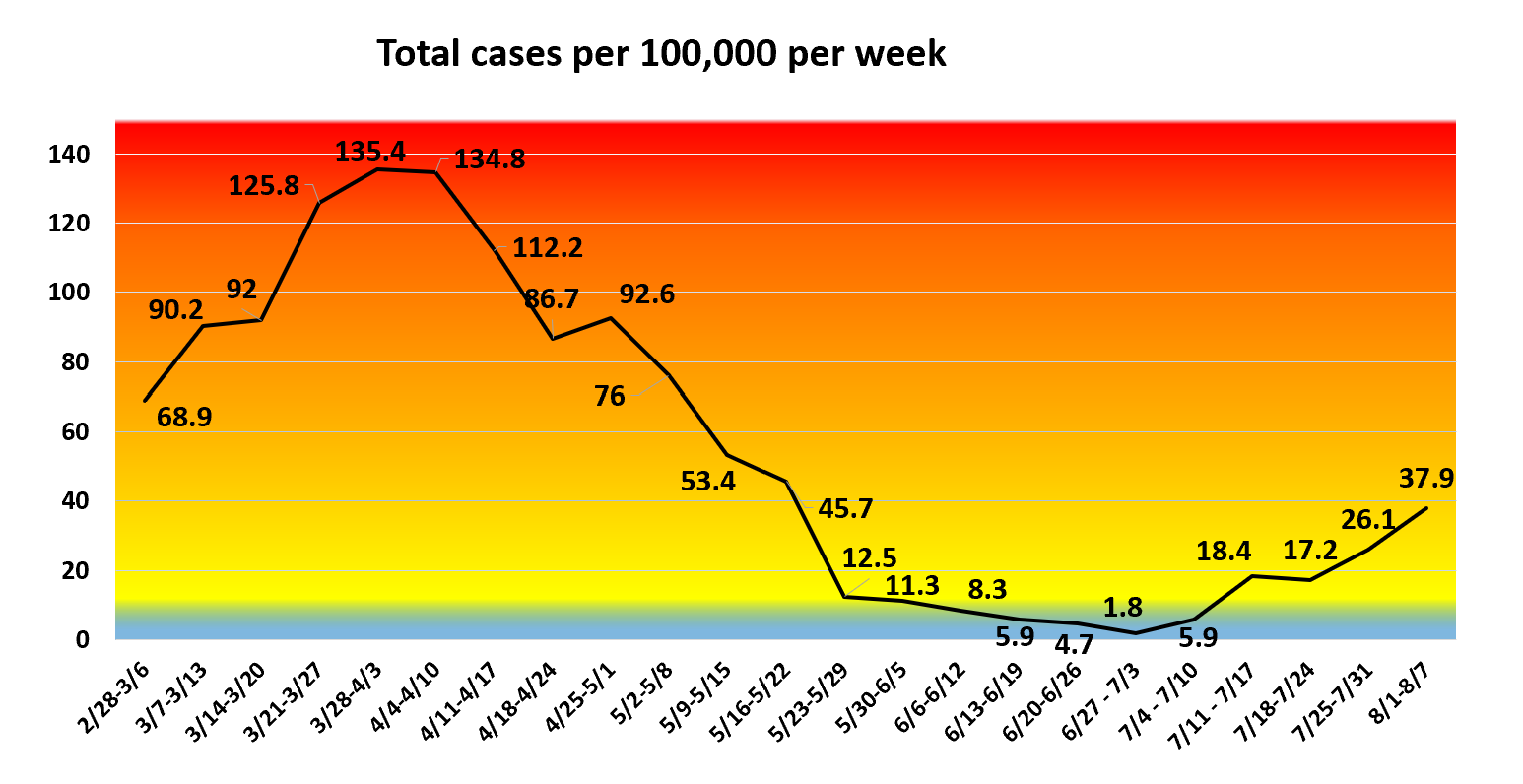 Positivity rate in Carroll County:
3.45%
Low
Up +2.01% from last week
Probable cases

Probable cases are those who test positive with an antigen test, not a PCR test.

Probable cases are not included in our confirmed case totals (PCR test only).

Cases that are confirmed with PCR tests are removed from the probable totals.

Week of 5/9 high due to lab submitting multiple weeks of past reports
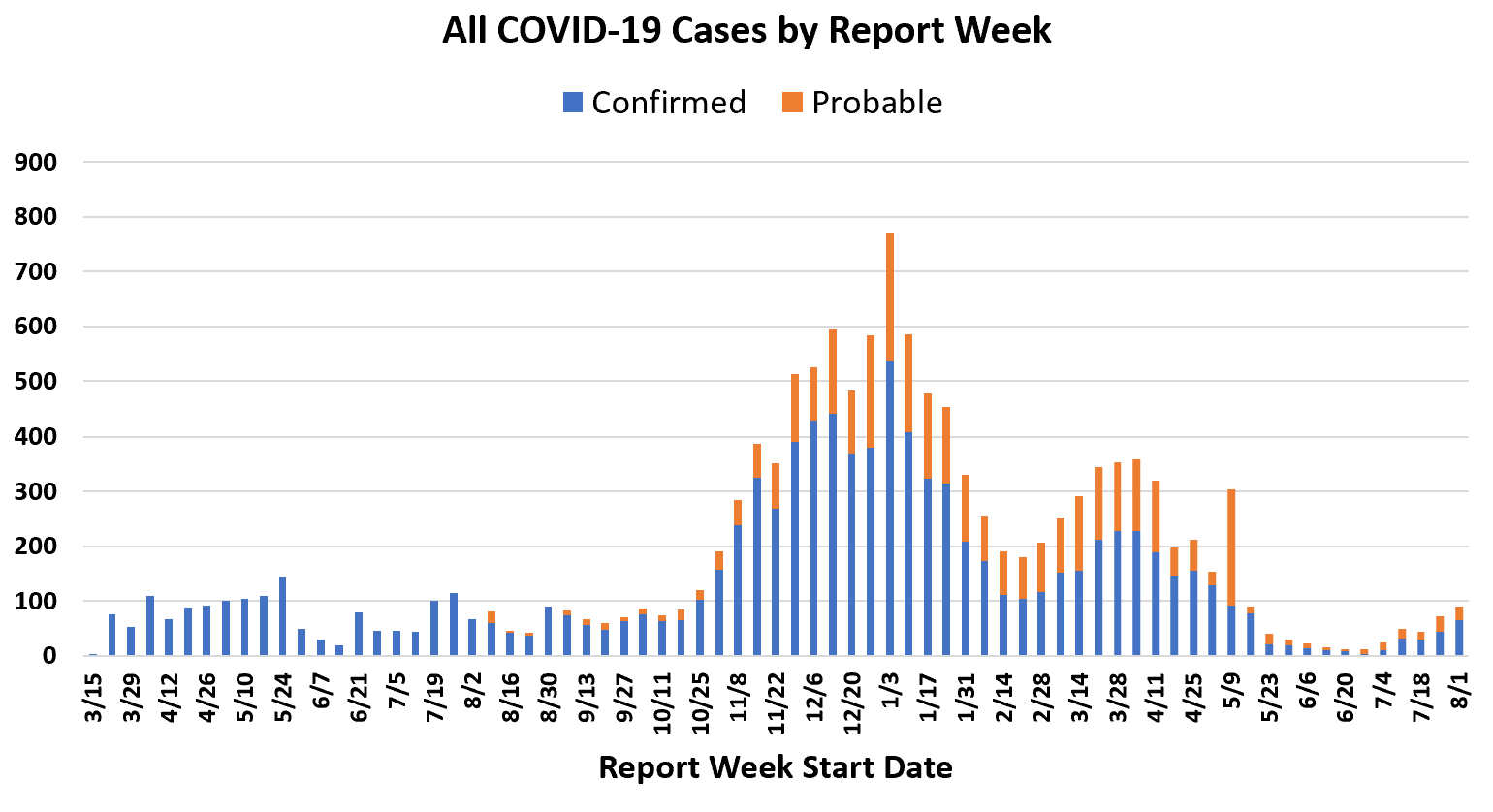 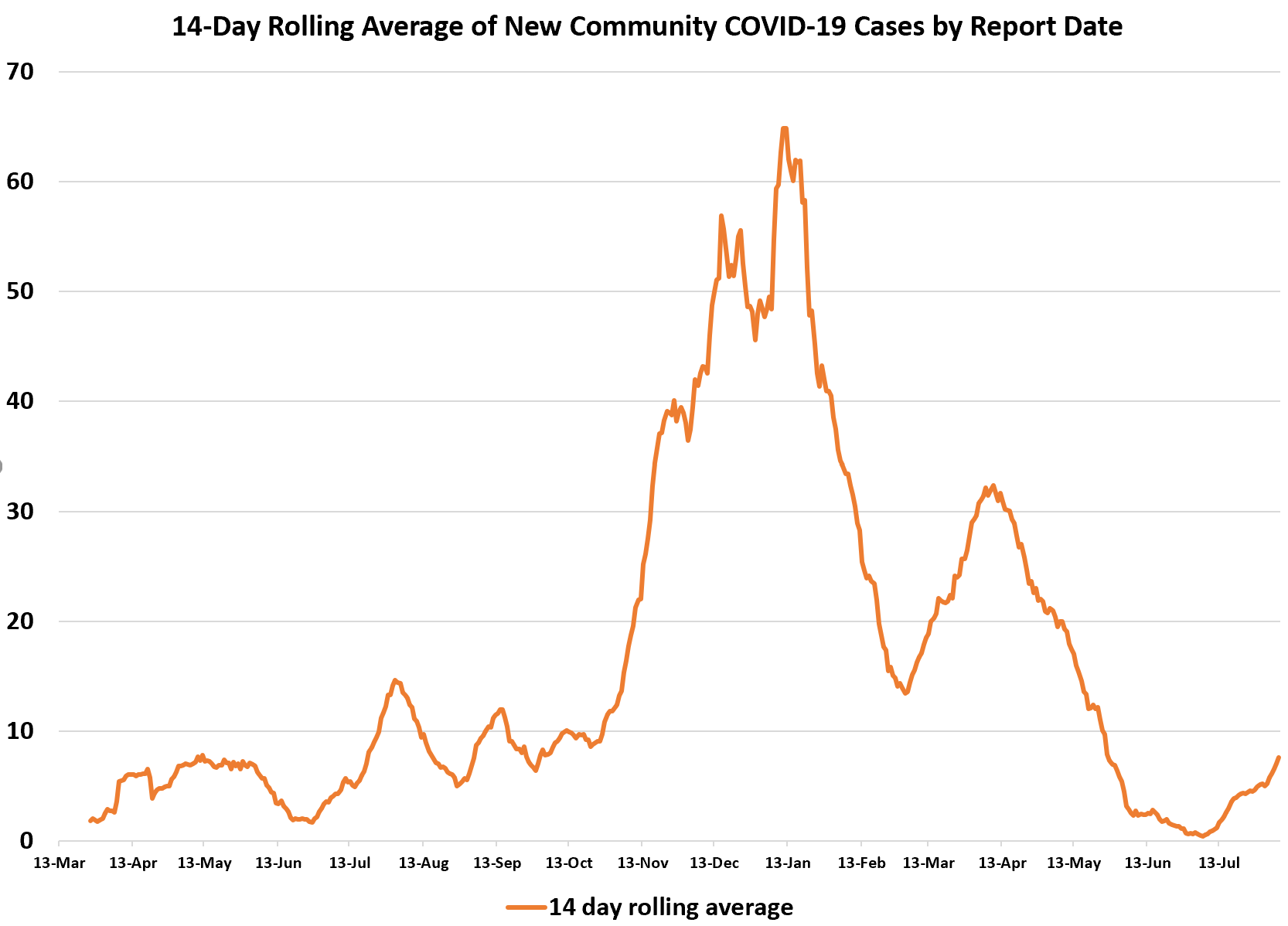 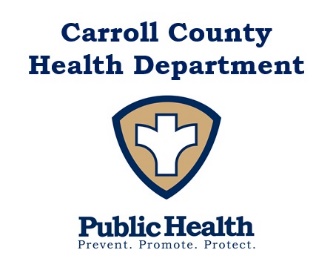 Please note: community cases only
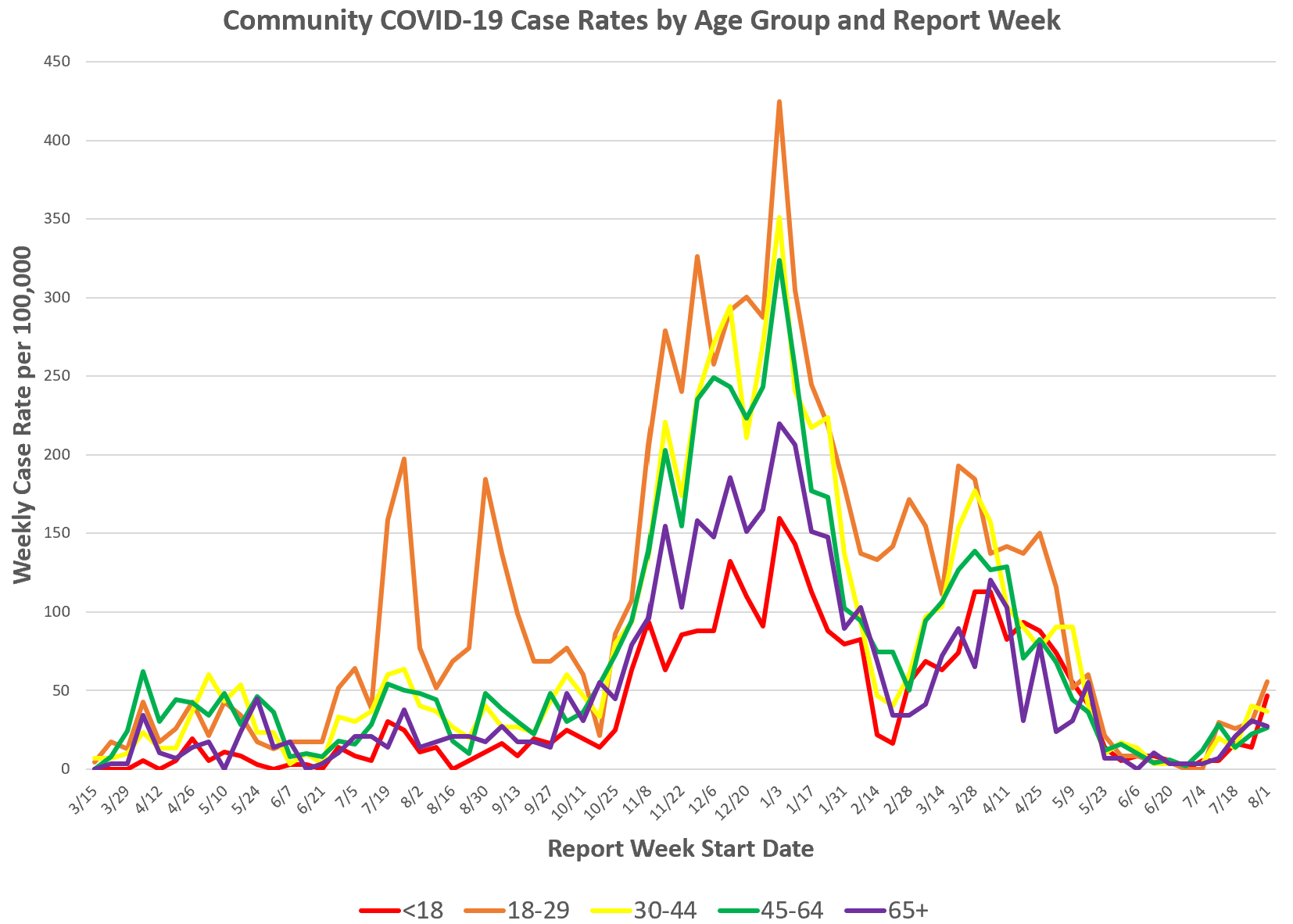 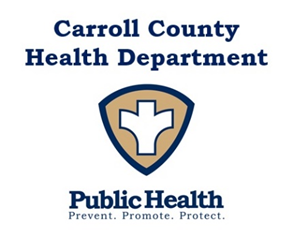 Community cases only
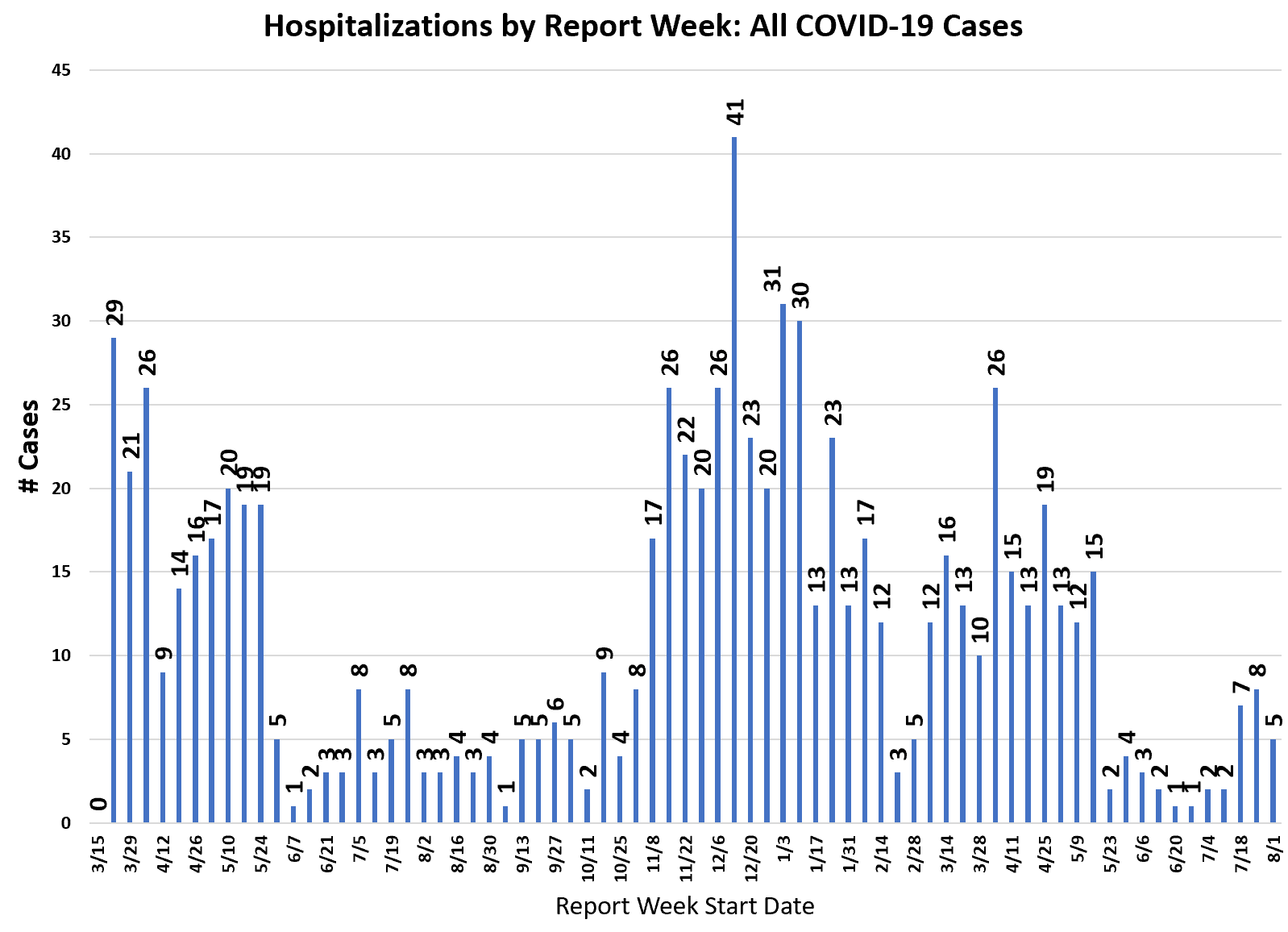 This graph shows hospitalizations by week for COVID positive Carroll County residents, in any hospital. 

Report week is the week their case was reported, which may not be the same week they were hospitalized. Only one hospitalization is noted per person.
There is a slight data lag so recent numbers may increase.
Additional hospital data can be found on our website: https://cchd.maryland.gov/carroll-county-md-cases/
[Speaker Notes: Notes about hospital here]
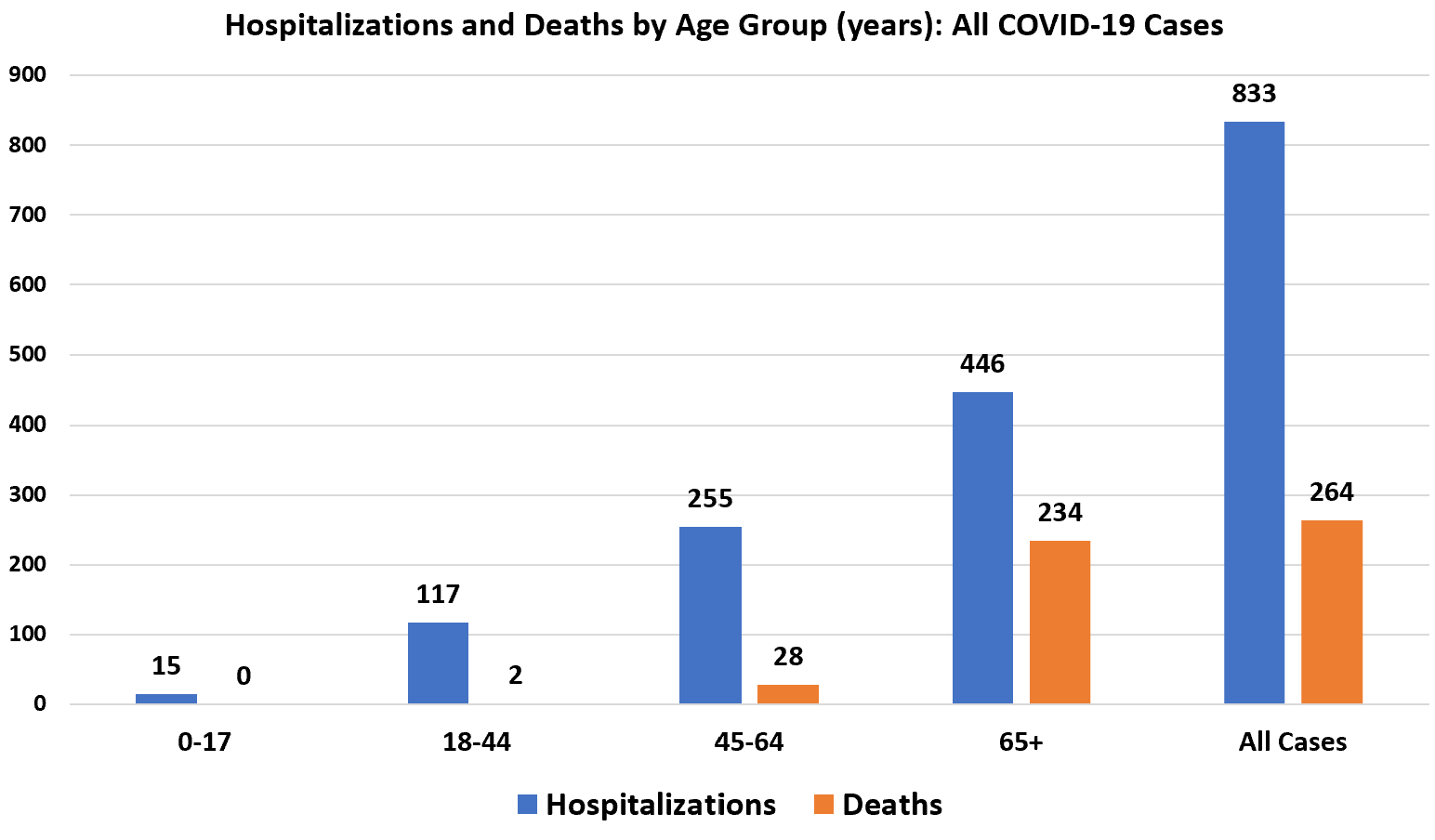 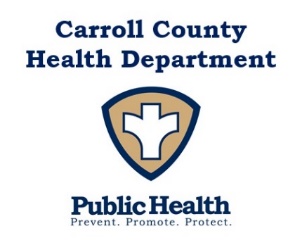 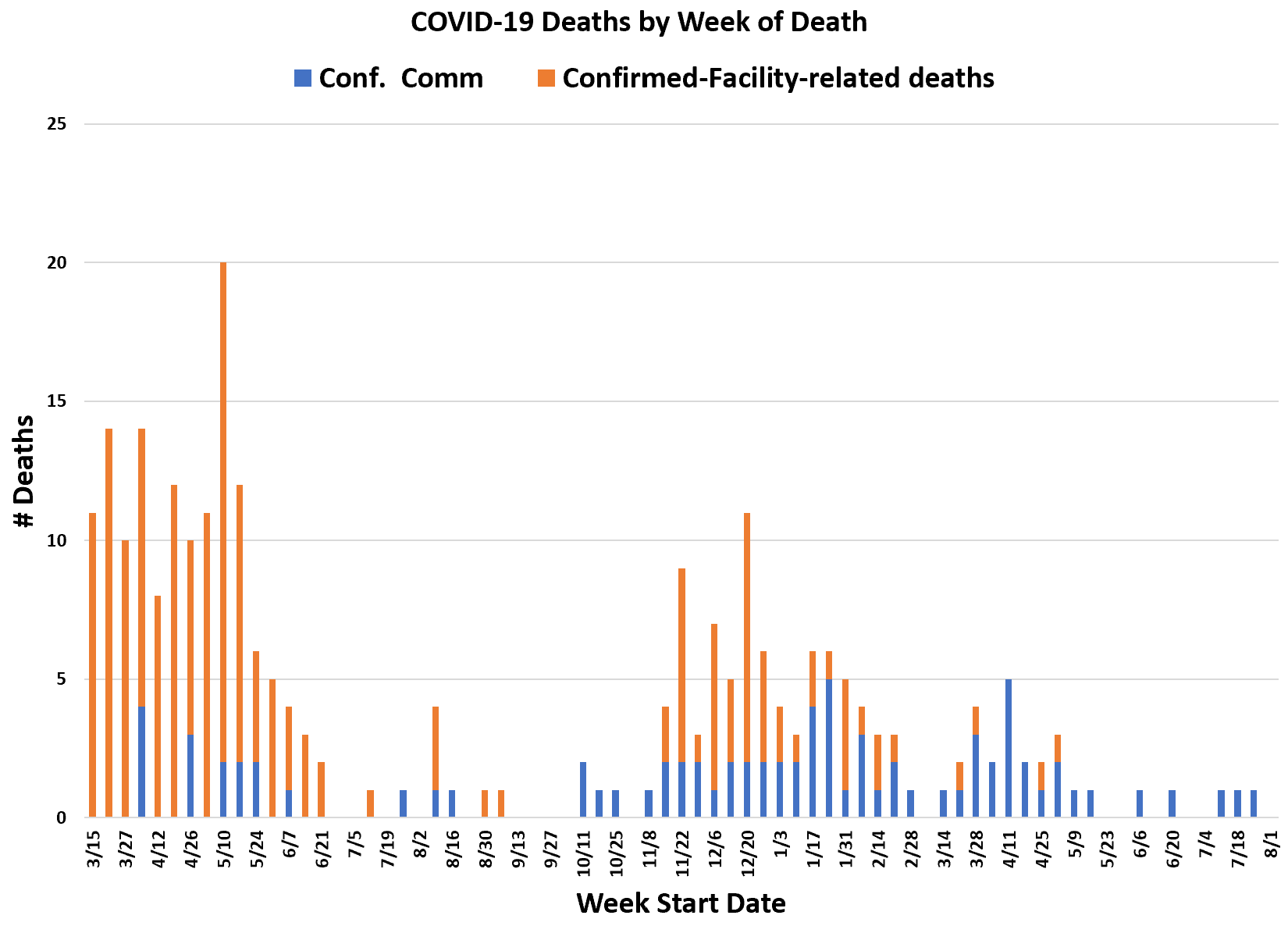 Please note: 

This data does not include deaths in probable cases.
New CDC Guidance
Based on data about the Delta variant, which is much more contagious than past versions of the virus and is now causing over 90% of cases in the U.S.

If you are unvaccinated or partially vaccinated, practice all recommended prevention measures until fully vaccinated.
To maximize protection from the Delta variant and prevent possibly spreading it to others, wear a mask indoors in public if you are in an area of substantial or high transmission, even if you are fully vaccinated.
Wearing a mask is most important if you have a weakened immune system or if, because of your age or an underlying medical condition, you are at increased risk for severe disease, or if someone in your household has a weakened immune system, is at increased risk for severe disease, or is unvaccinated. If this applies to you or your household, you might choose to wear a mask regardless of the level of transmission in your area.
CDC recommends universal indoor masking for all teachers, staff, students, and visitors to K-12 schools, regardless of vaccination status. Children should return to full-time in-person learning in the fall with layered prevention strategies in place.
Universal masking will prevent kids from missing school.MDH and MSDE recommend that schools in Maryland follow a CDC policy that grants an exception to quarantine for classroom-based close contacts of a COVID-19 case if:1) The school was practicing universal and correct mask use, distancing, and ventilation and 2) Both students were correctly using masks during the exposure.This would not apply to cafeteria-based close contacts or other special circumstances.Vaccinated individuals and individuals who have been diagnosed with COVID-19 in the last 3 months currently do not have to quarantine after close contact with someone infected with COVID-19.https://www.cdc.gov/coronavirus/2019-ncov/php/contact-tracing/contact-tracing-plan/appendix.html#contact
Two shared goals:
Preventing COVID-19 transmission
Maximizing in-person education

What policy best meets these shared goals?
Areas of high (red), substantial (orange), moderate (yellow), and low (blue) transmission of COVID-19
Last week, all of Maryland was at moderate levels, and now 13 jurisdictions are substantial and one is high. Carroll is still moderate.
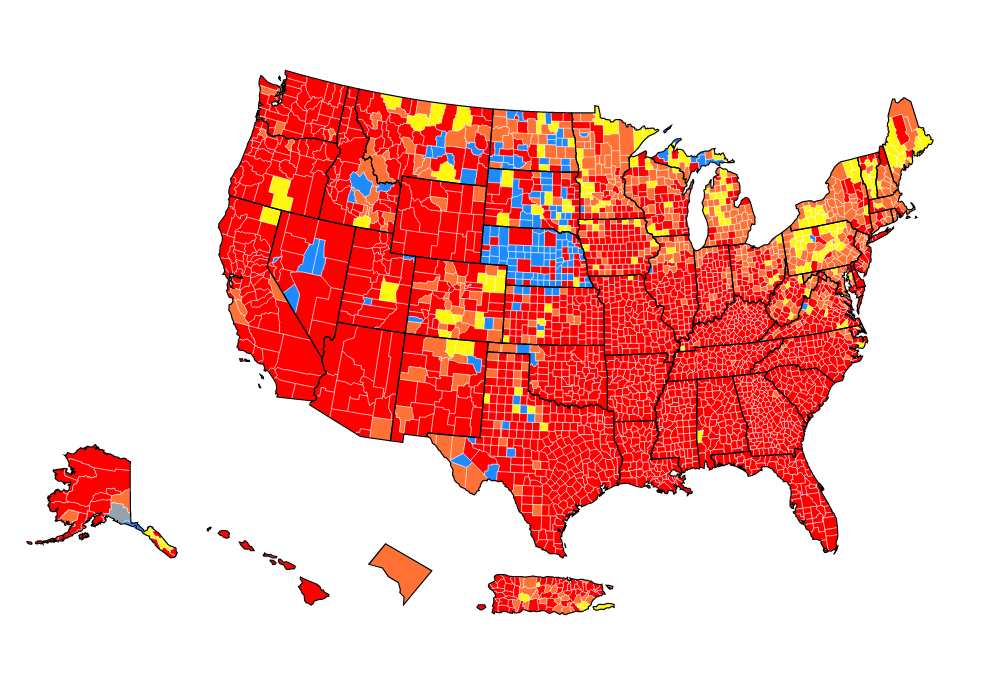 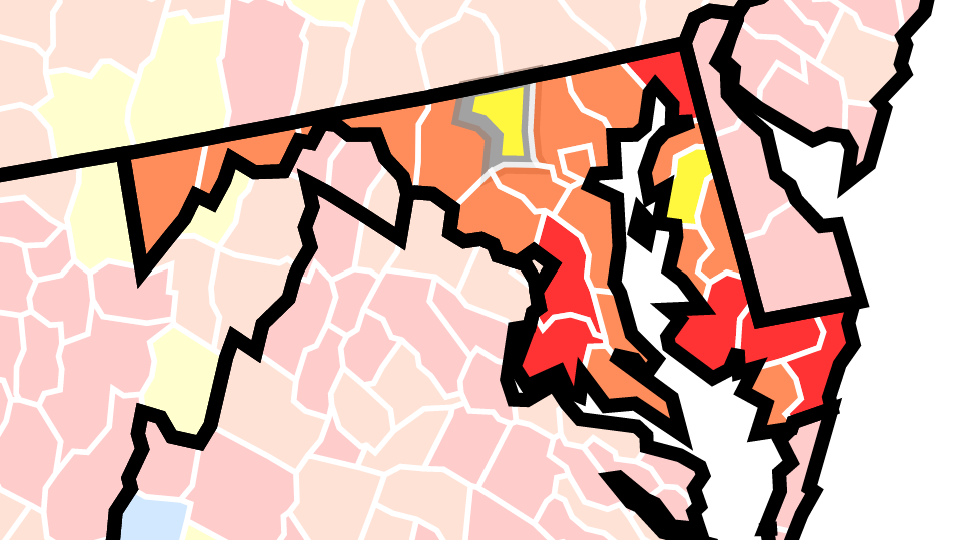 As of August 10, 2021
[Speaker Notes: Pace of vaccination slowing
Need to vaccinate more younger adults]
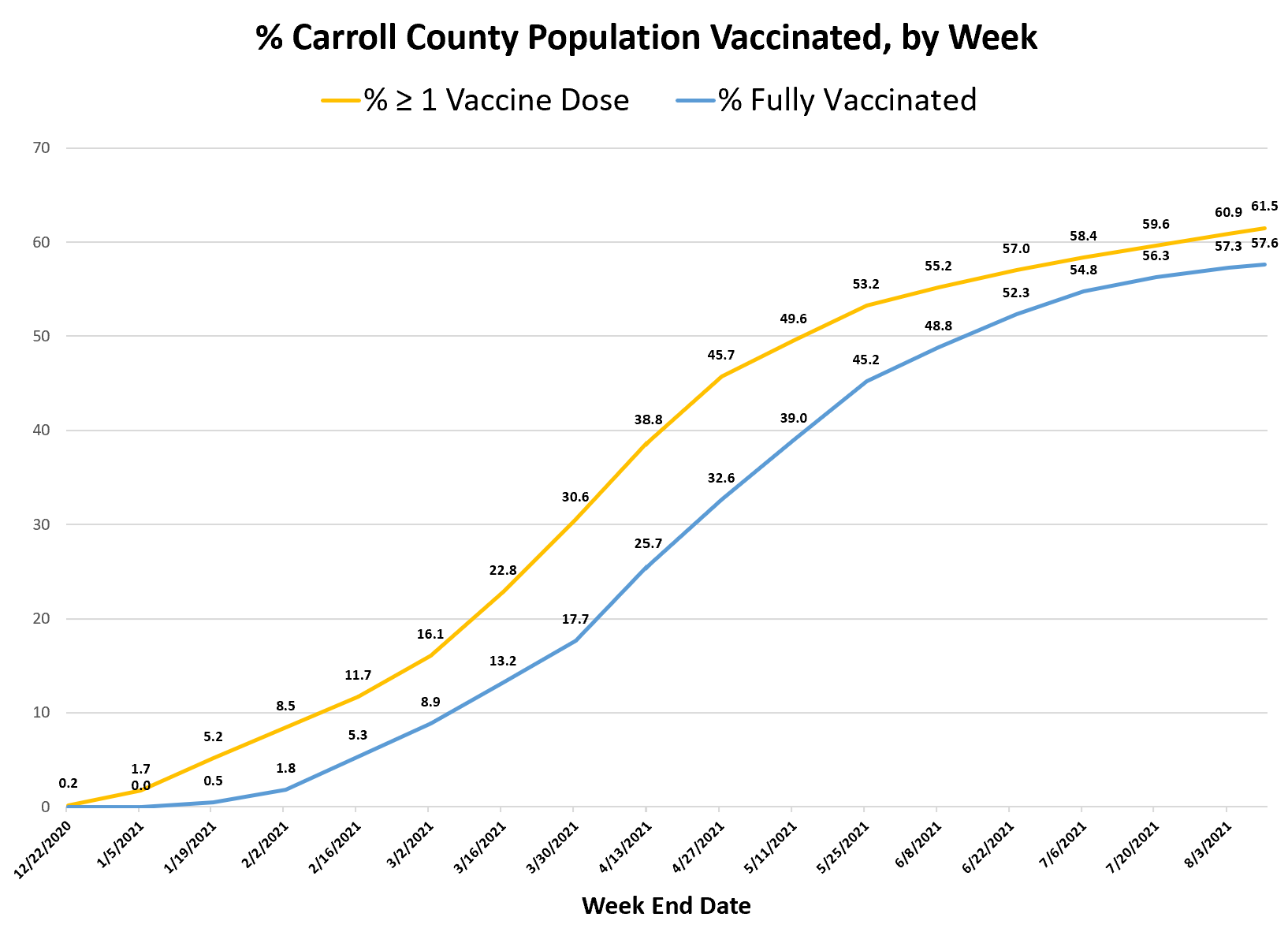 This table shows the percentage of the total population (all ages including children) who are vaccinated.
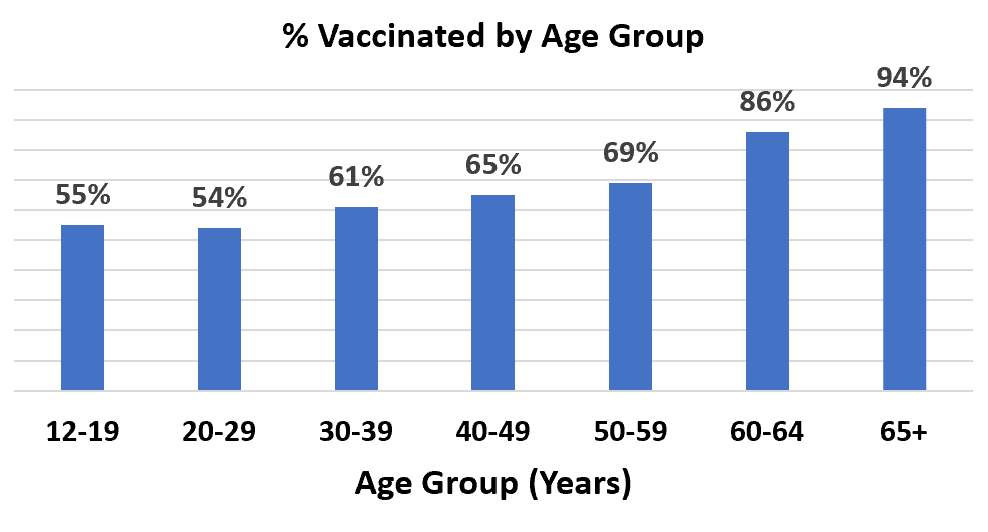 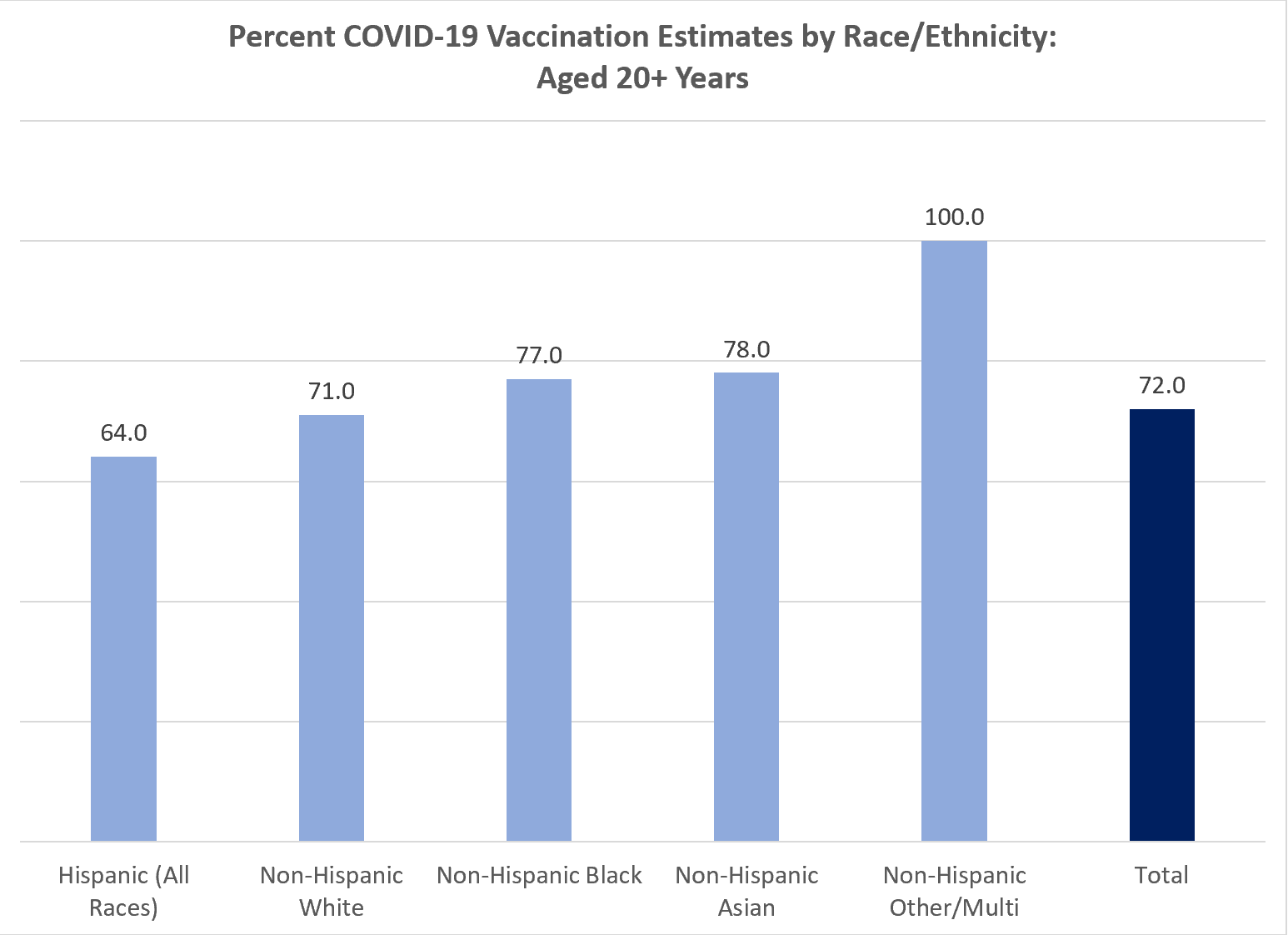 Vaccination Clinics
Come to a Health Department clinic, 290 South Center St., Westminster
Tuesdays 10:00 am to 12:00 pm starting August 10th 
Fridays 1:00 to 3:00 pm starting August 6th

Anyone 12 and up can be vaccinated at these clinics (Pfizer is still the only vaccine approved for use in ages 12-17)

All links shared on our website. 
https://cchd.maryland.gov/registration-links/
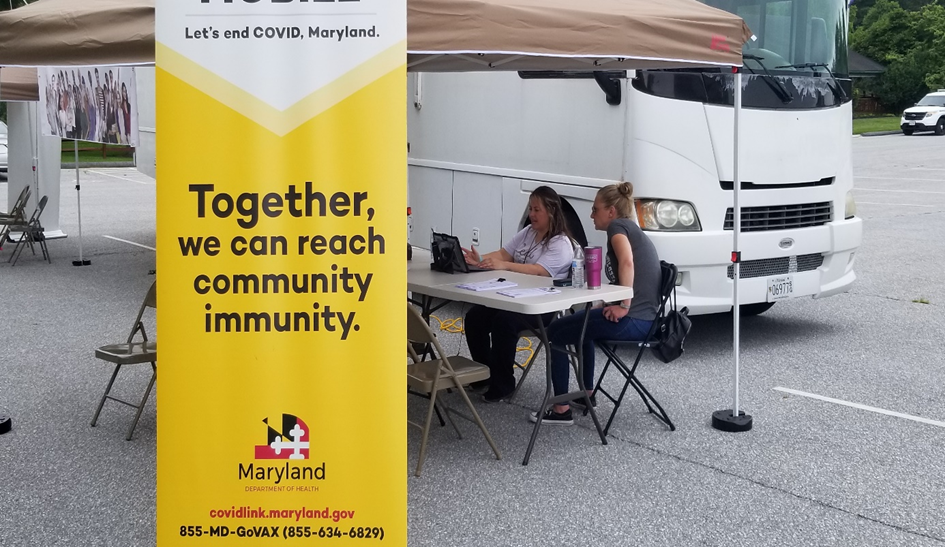 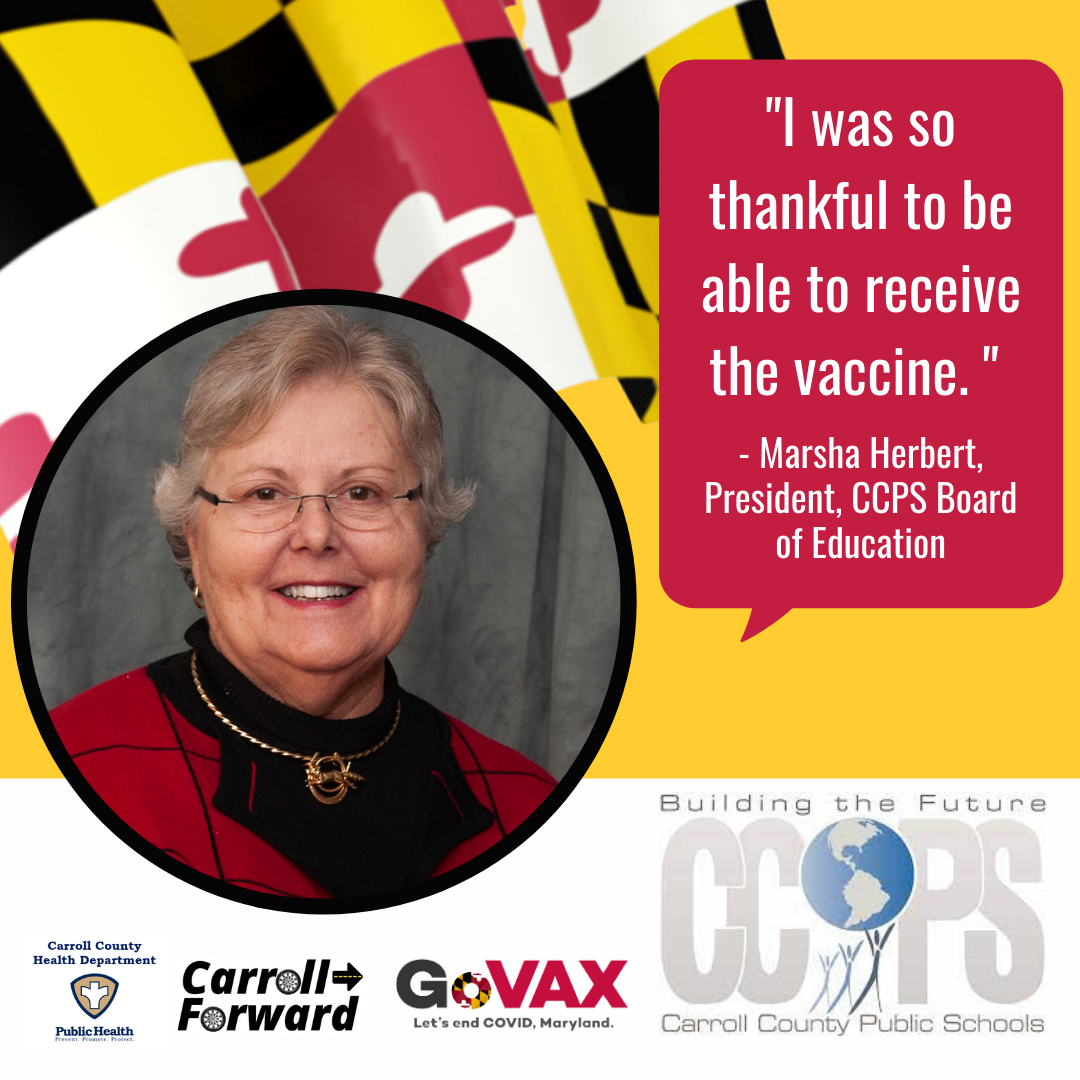 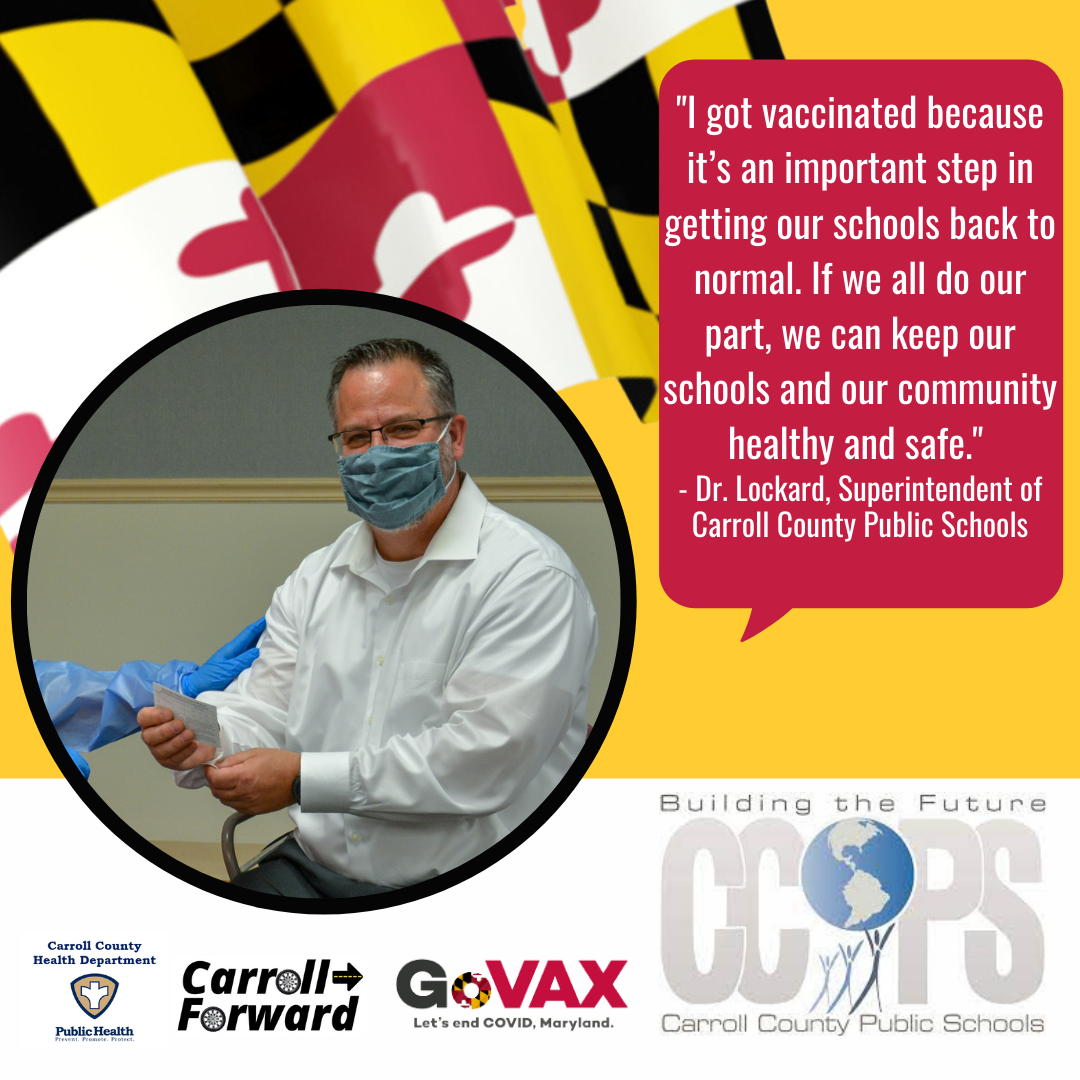 Learn more about COVID-19 vaccinations, including myths and FAQs, at https://cchd.maryland.gov/covid-19-vaccination/
Questions?
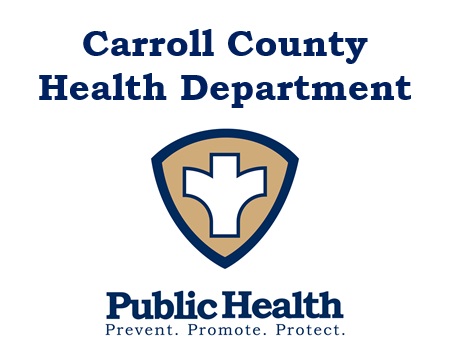